Муниципальное бюджетное дошкольное образовательное учреждение детский сад общеразвивающего вида с приоритетным осуществлением деятельности по физическому развитию воспитанников №6 г. Задонска Липецкой области
Основные показатели и результаты деятельности в части укрепления здоровья детей
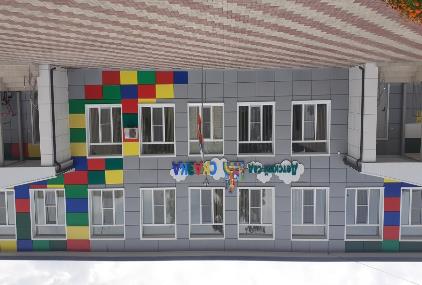 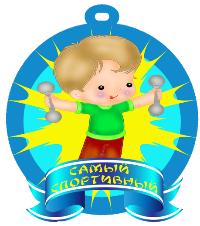 Основные показатели и результаты деятельности в части укрепления здоровья детей
Задачи:
Формирование начальных представлений о здоровом образе жизни.
     Формирование у детей начальных представлений о здоровом образе жизни. 
Физическая культура. Сохранение, укрепление и охрана здоровья детей; повышение умственной и физической работоспособности, предупреждение утомления. 
     Обеспечение гармоничного физического развития, совершенствование умений и навыков в основных видах движений, воспитание красоты, грациозности, выразительности движений, формирование правильной осанки. 
     Формирование потребности в ежедневной двигательной деятельности. Развитие инициативы, самостоятельности и творчества в двигательной активности, способности к самоконтролю, самооценке при выполнении движений.   
     Развитие интереса к участию в подвижных и спортивных играх и физических упражнениях, активности в самостоятельной двигательной деятельности; интереса и любви к спорту.
Укрепление здоровья в детском саду
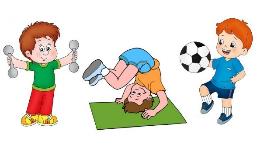 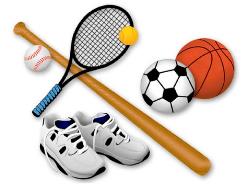 Спортивные развлечения
Утренняя гимнастика
Зарядка после сна
Физкультурные занятия
Физкультминутки и паузы
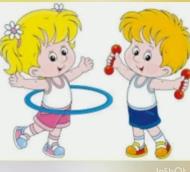 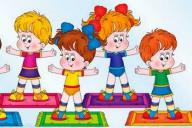 Утренняя гимнастика
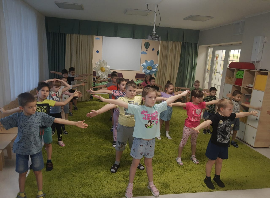 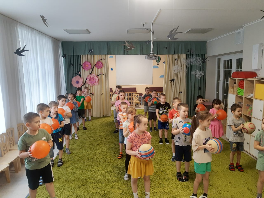 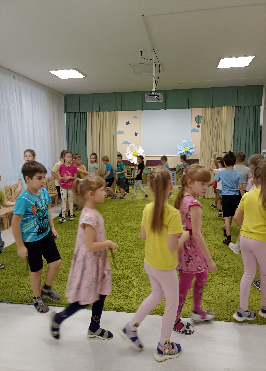 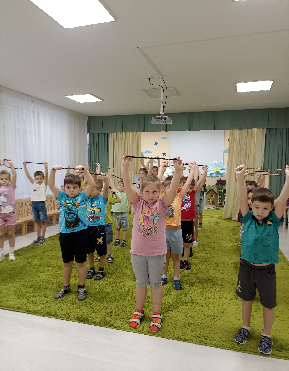 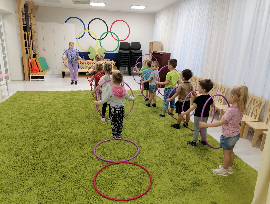 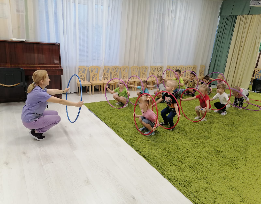 Физкультурные занятия
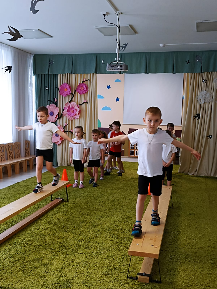 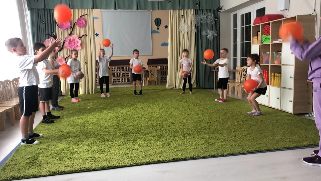 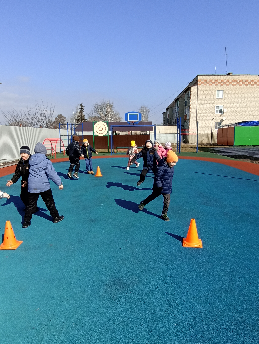 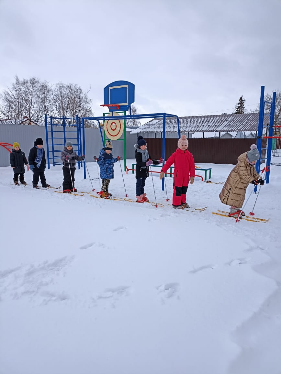 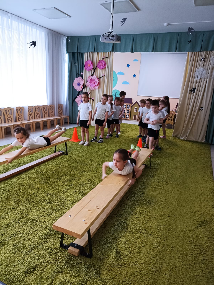 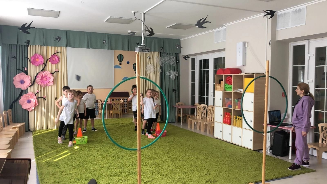 Оздоровительная работа
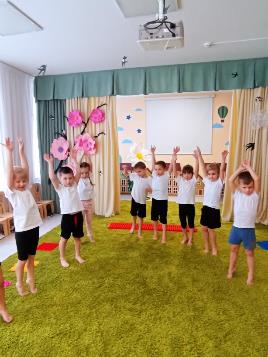 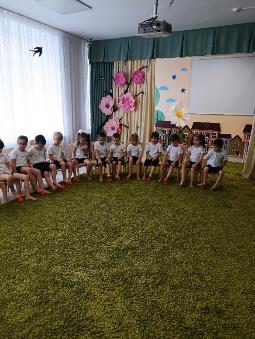 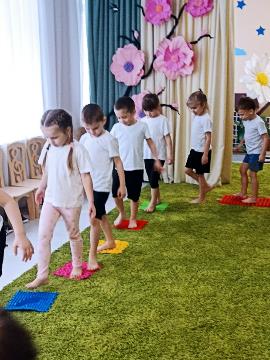 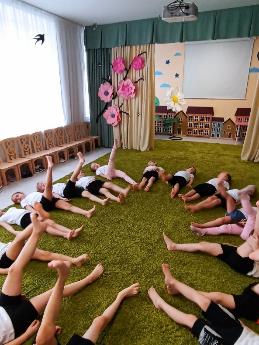 Гимнастика после сна
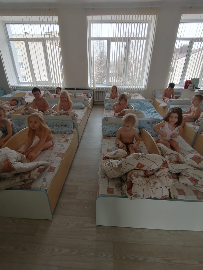 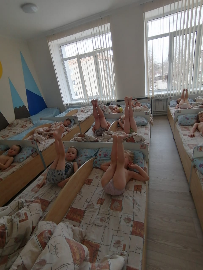 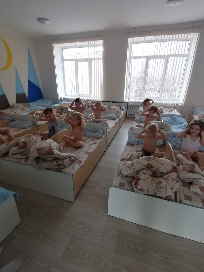 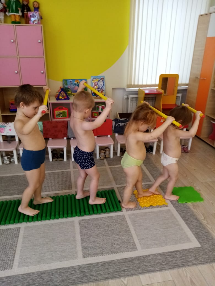 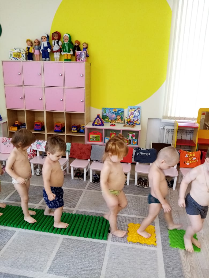 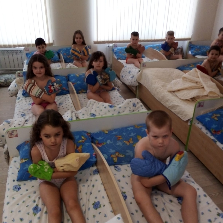 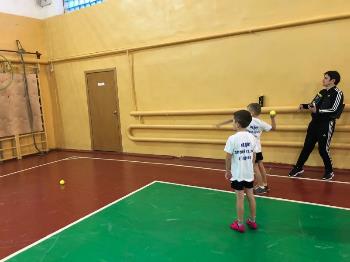 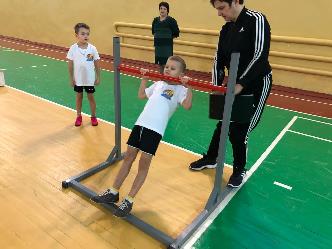 «Звёздочки ГТО»
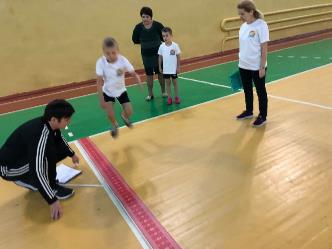 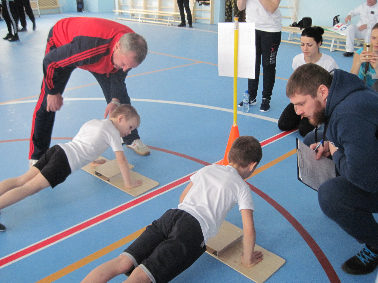 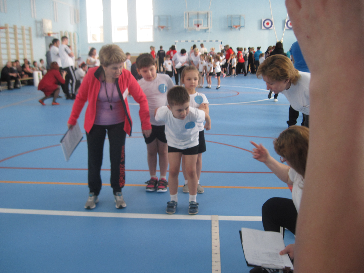 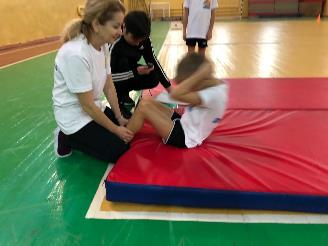 Дополнительное образование «Весёлые шашки»
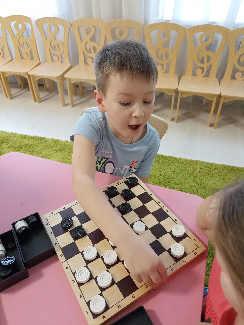 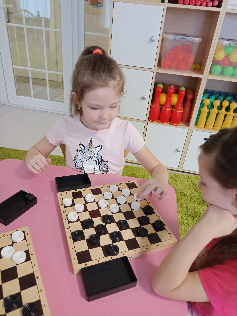 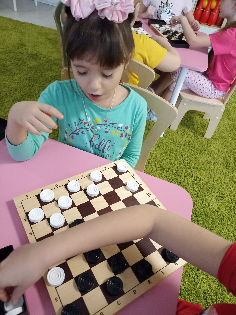 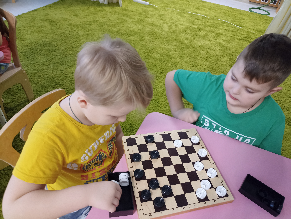 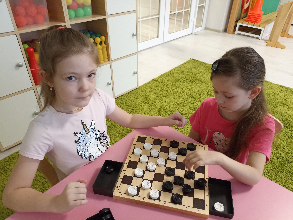 Спортивные развлечения
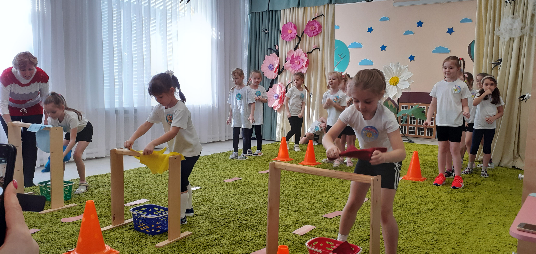 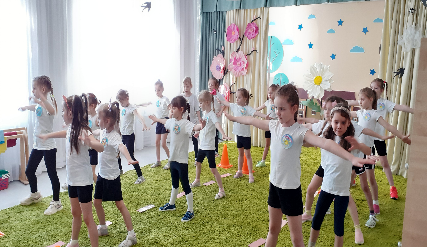 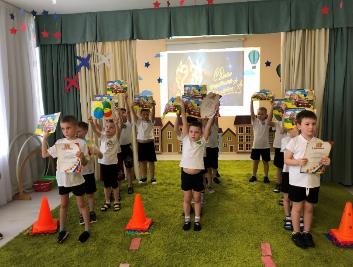 Спортивные развлечения с родителями
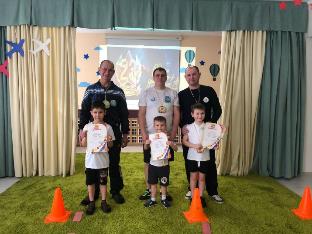 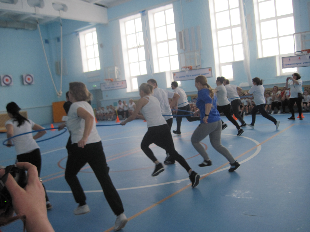 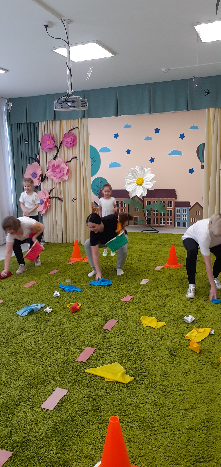 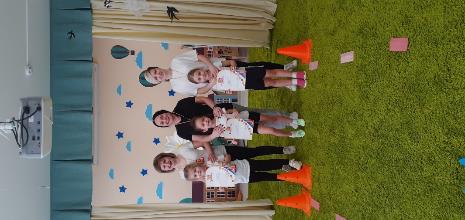 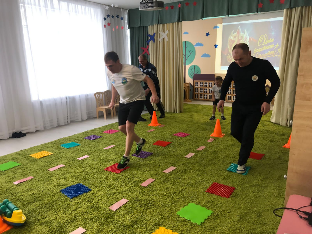 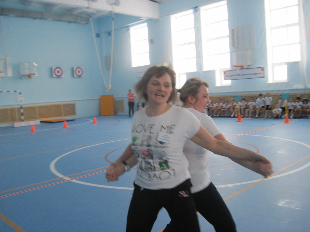 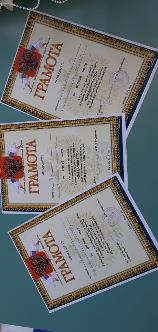 Наши награды и достижения
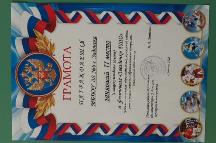 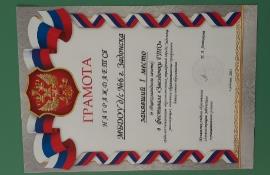 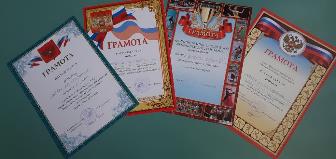 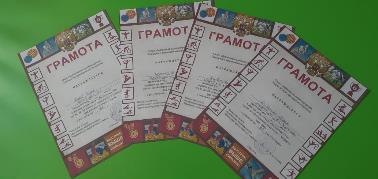 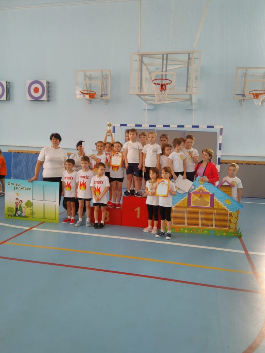 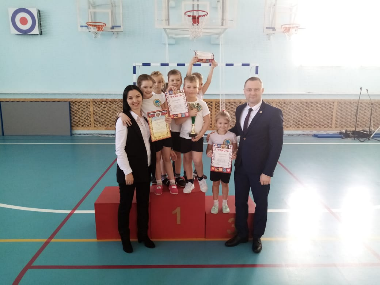 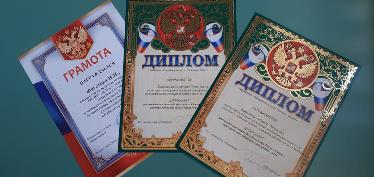 Спортивные объекты города
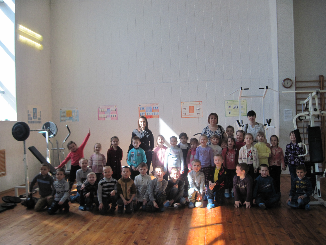 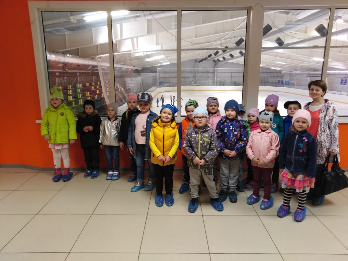 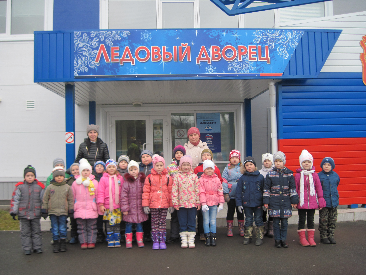 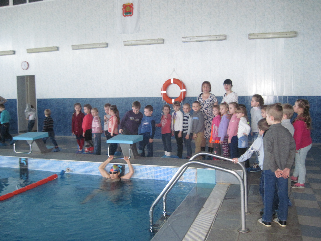 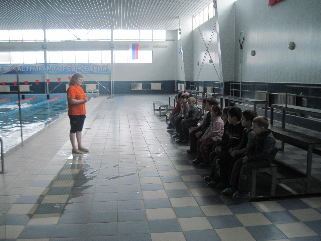 Наши спортивные педагоги«ГТО»
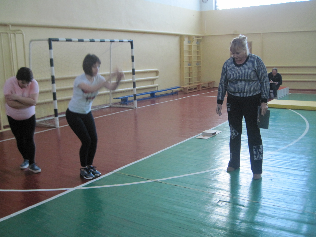 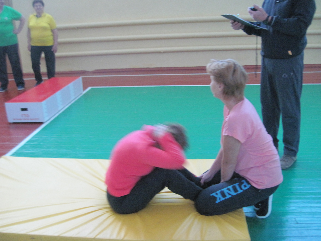 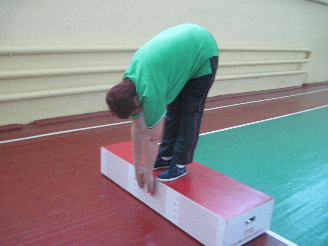 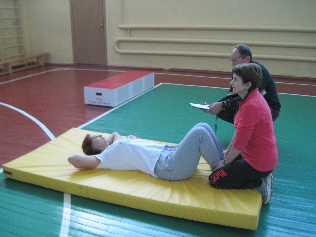